Finances update
Marina Zapater
Key financial dates 2023
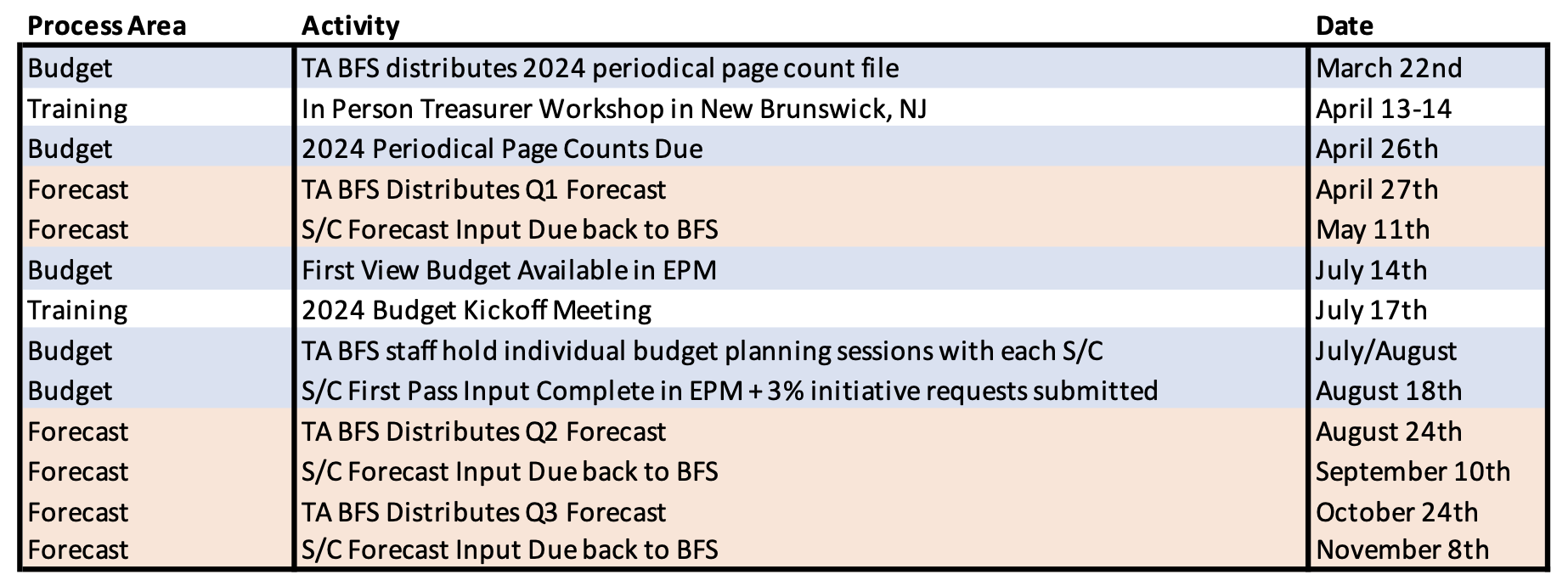 CEDA July meeting on 9th July (before first-view budget available)
Still probably we need to approve budgets in July meeting
2023 Current expenses status
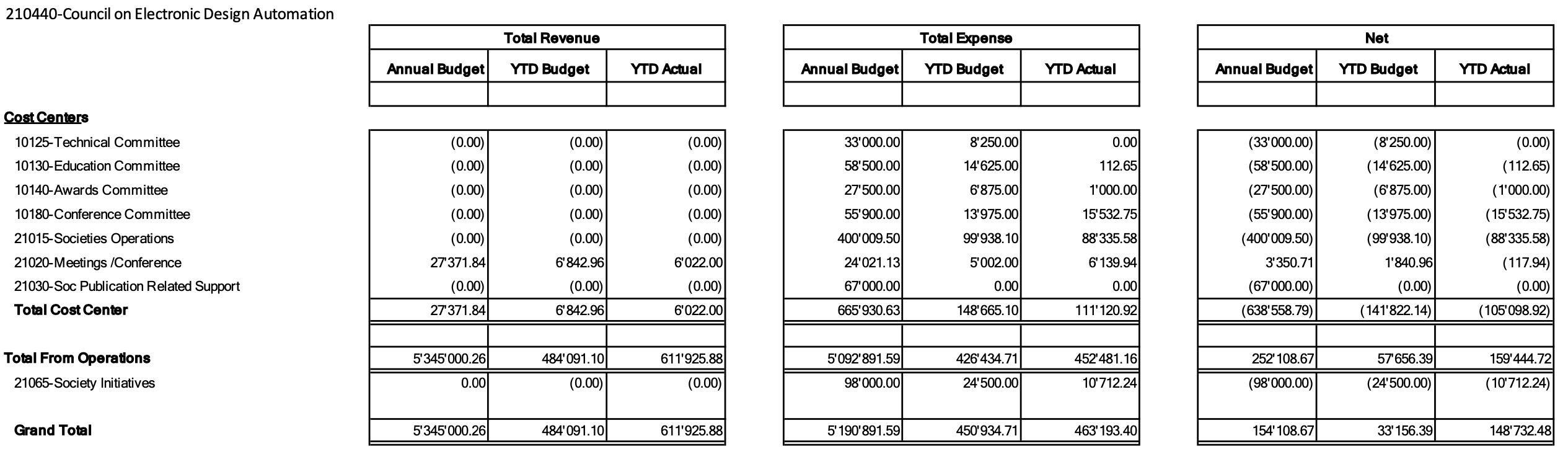 (Distinguished Lect.)
(CEDA luncheons)
(YPP@DATE)
Current expenses status
Operational - Conference Catalyst
We’ll be around 5k above budget by end of the year
Plus some extra 5k for graphics design

Volunteer travel:
Only 6k (out of ~52k) spent so far, but no EC meeting expenses yet
Estimation is that this year we will spend the budget

Other expenses to come as conferences take place
Current expenses status – Points to discuss
Initiatives:
So far, only 10k (out of 98k) spent in YPP@DATE
Status of other initiatives ?

2023 chapter funding situation
Did chapters claim their funding? 
22k were budgeted, but not all chapters claimed budget in 2022

Periodicals page rate adjustments
2022 Financial results
2022 not yet closed  should close mid-April (but not yet)
We work only with FM13 results, which do not include:
final distribution of packaged product revenues and expenses
true-up of expenses from Publishing Operations
true-up of copub revenue/expense to sponsoring OUs
remaining conference adjustments
Overall: 
underspending in technical activities
major conferences not providing benefits